Baňatka obecná(Brachythecium rutabulum)
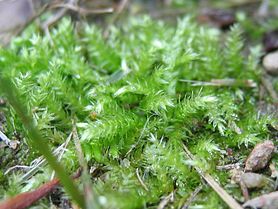 Je to jeden z nejrozšířenějších mechorostů v České republice.

Vyskytuje se na zahradních trávnících.

Vyrůstá tam, kde není dost světla.

Ale můžeme ho najít i v lesích (např. na tlejícím dřevě, skalách, holé půdě), na loukách a střechách domů.

Její lodyžky jsou poléhavé a dlouhé do 2 cm.
vysvětlení
lodyžka = stonek

tlející dřevo = ztrouchnivělé dřevo
zdroje
http://cs.wikipedia.org/wiki/Ba%C5%88atka_obecn%C3%A1